PLACEMENTIt’s not that scary...
Things to remember
You are not alone – you have a whole cohort!!

Talk to your colleagues about placement – just remember confidentiality

Everyone of the nurses you work with started like you

Talk to people make yourself known – patients remember you if you remember them
Do’s
Ask questions – always ask if unsure
Say no if you can’t do something – remember if you say yes you become accountable
Get involved as much as possible – you will learn more hands on than you will in clinical skills
Introduce yourself to everyone – even if you just say hi my name is…
Make sure you keep the HCAs on side as they will help you out – but remember it works both ways
Always try to be on time for handover
Time management is important – you won’t learn if your not there!!
Clarify from day one who your mentor is and who your co mentor will be – you can’t pass if they don’t sign you off
Communication is key
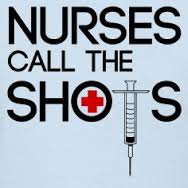 Do not’s
Never do something you can’t do – even if you were a HCA before, you are a Student Nurse
If your not sure - be honest with the patient and ensure that some one who does know the answers speaks to them
Attend placement if you are sick or unwell – you need 48 hours clear of any symptoms before going back
Forget to phone placement if you are going to be late or not coming in
Be afraid to speak up for yourself if you want to clarify something or ask a question
Miss handover as you will miss vital information about patients you will be looking after
Forget to check what the requirements of your placement are – uniform or no uniform, what your shift patterns are etc.
Vital information
Talk to patients they will tell you more about a condition than a textbook will!!

Make sure you have several pens and highlighters – pens are like gold dust

Make sure that you have worn in your shoes beforehand.

Never let your timesheet or OAR out of your sight if you bring in on the ward – they do go walkabout on their own!!
Good luck & have fun